Совместный акустический и деформационный мониторинг трещины гидроразрыва в лабораторном эксперименте
Зенченко Е.В., Зенченко П.Е., Начев В.А., Турунтаев С.Б.    ИДГ РАН
Чумаков Т.К. 	МФТИ
МотивацияОписание экспериментовРезультаты и обсуждениеВыводы
2
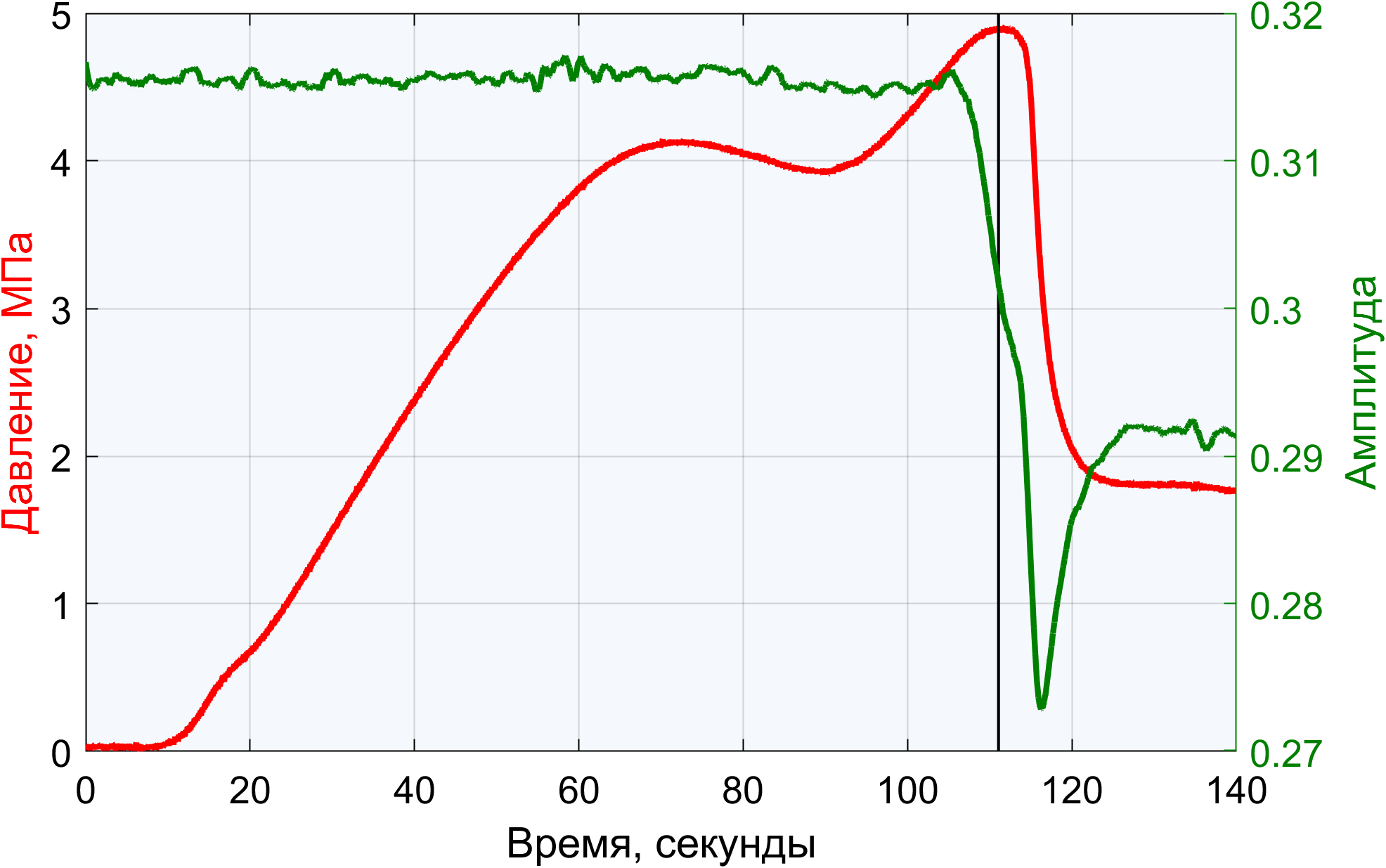 Groenenboom J., van Dam D.B, de Pater C.J. // SPE Journal. 2001. March. P. 14–24. 
Stanchits, S., Burghardt, J., Surdi, A. // Rock Mechanics and Rock Engineering. 2015. 48. P. 2513–2527. 
Турунтаев С.Б., Зенченко Е.В., Зенченко П.Е., Тримонова М.А., Барышников Н.А., Новикова Е.В. // Физика Земли. 2021. № 5. С. 104-119.
3
Схема экспериментальной установки
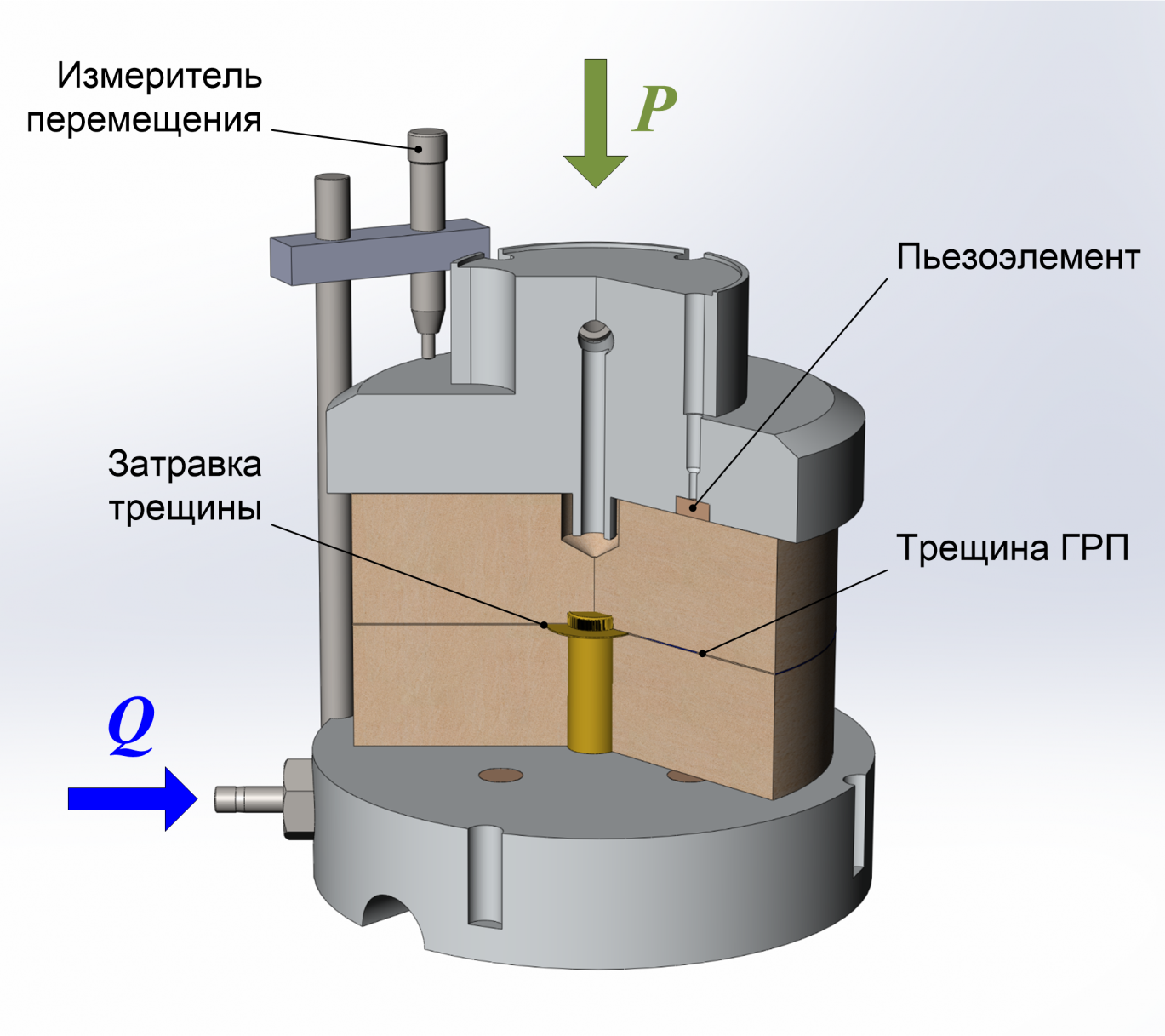 Образец
Смесь гипс-цемент 10:1
Диаметр		105 мм
Высота		60 мм

Насыщающая жидкость
ПМС-5, вязкость	5 сСт
Жидкость для ГРП
ПМС-500, вязкость 500 сСт

Расход рабочей жидкости
5…50 см3/мин
Вертикальное напряжение в образце
0,4 МПа
4
Ультразвуковой импульс
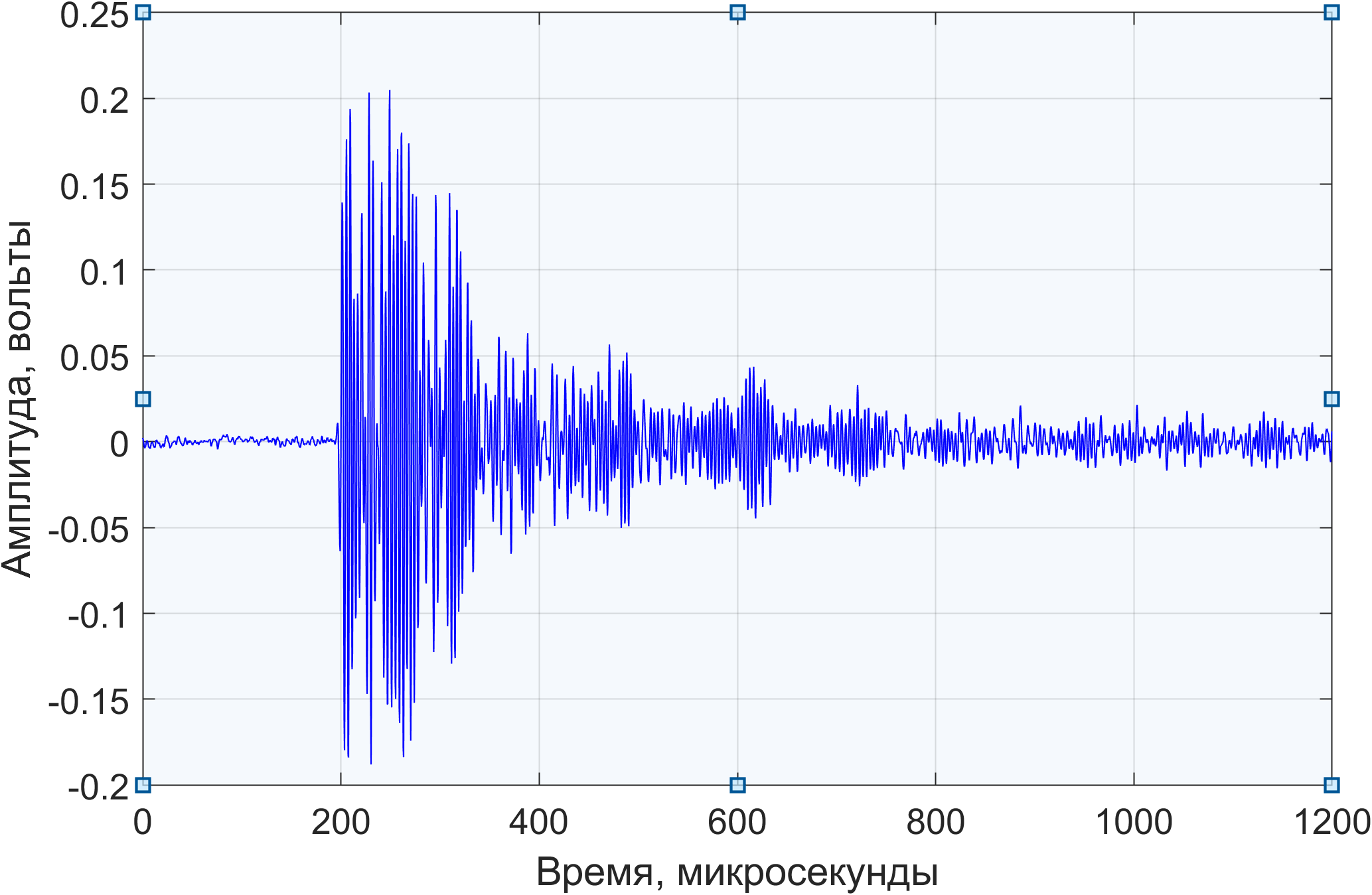 Частота	≈200 кГц
Период повторения	20 мс
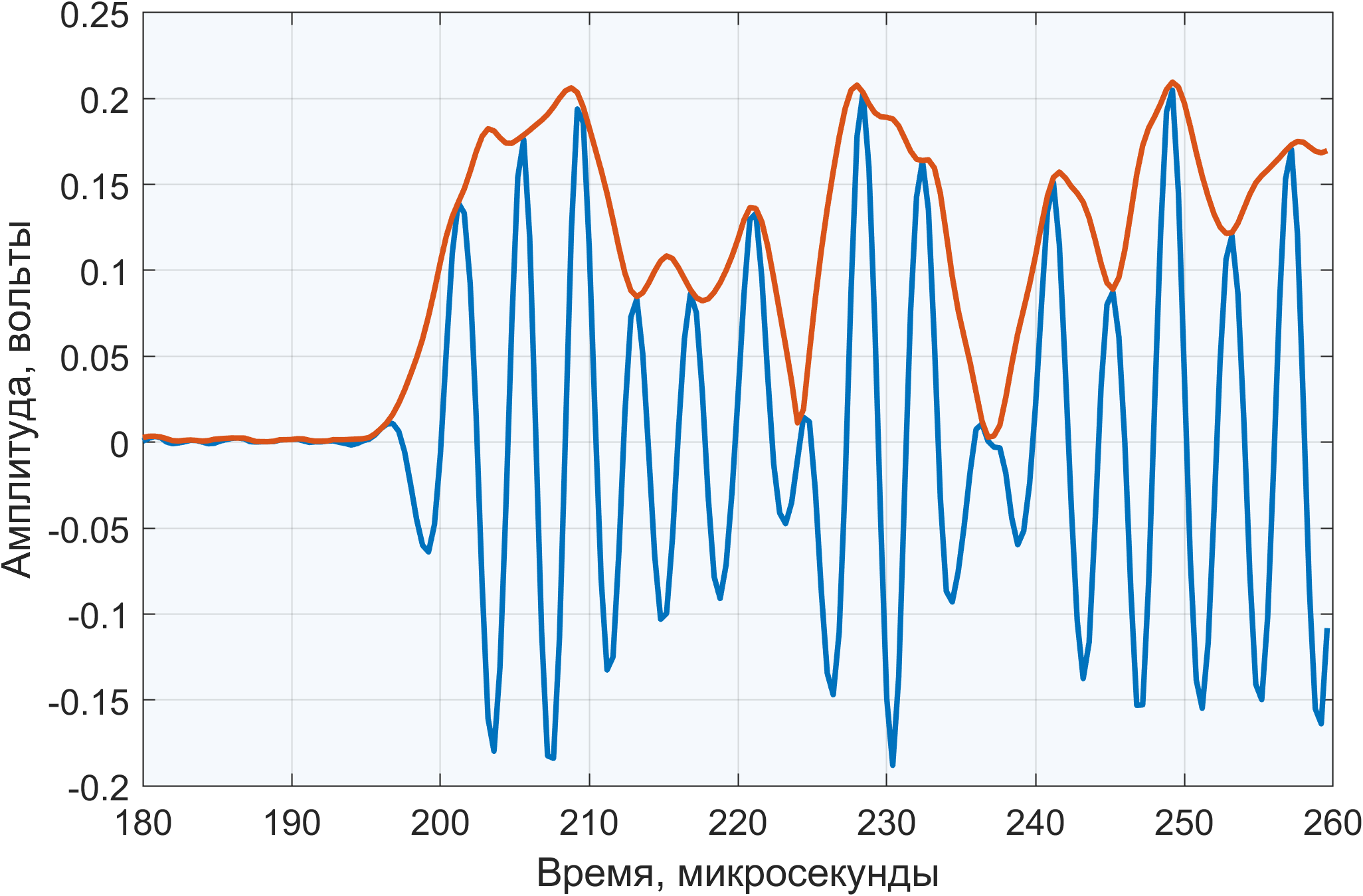 5
Изменение давления, раскрытия трещины и амплитуды УЗ импульсов в эксперименте
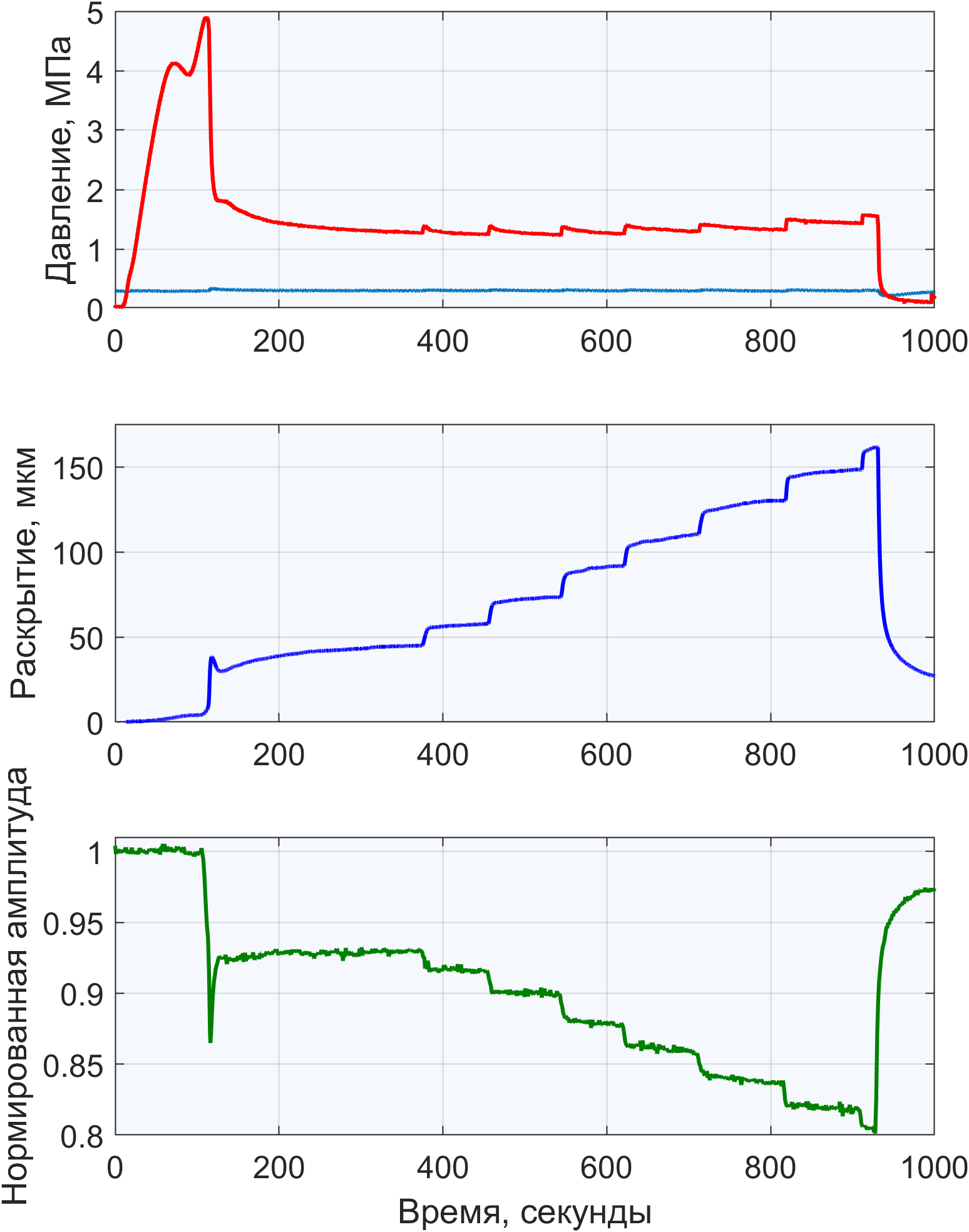 6
Эксперимент с трещиной, заполненной песком
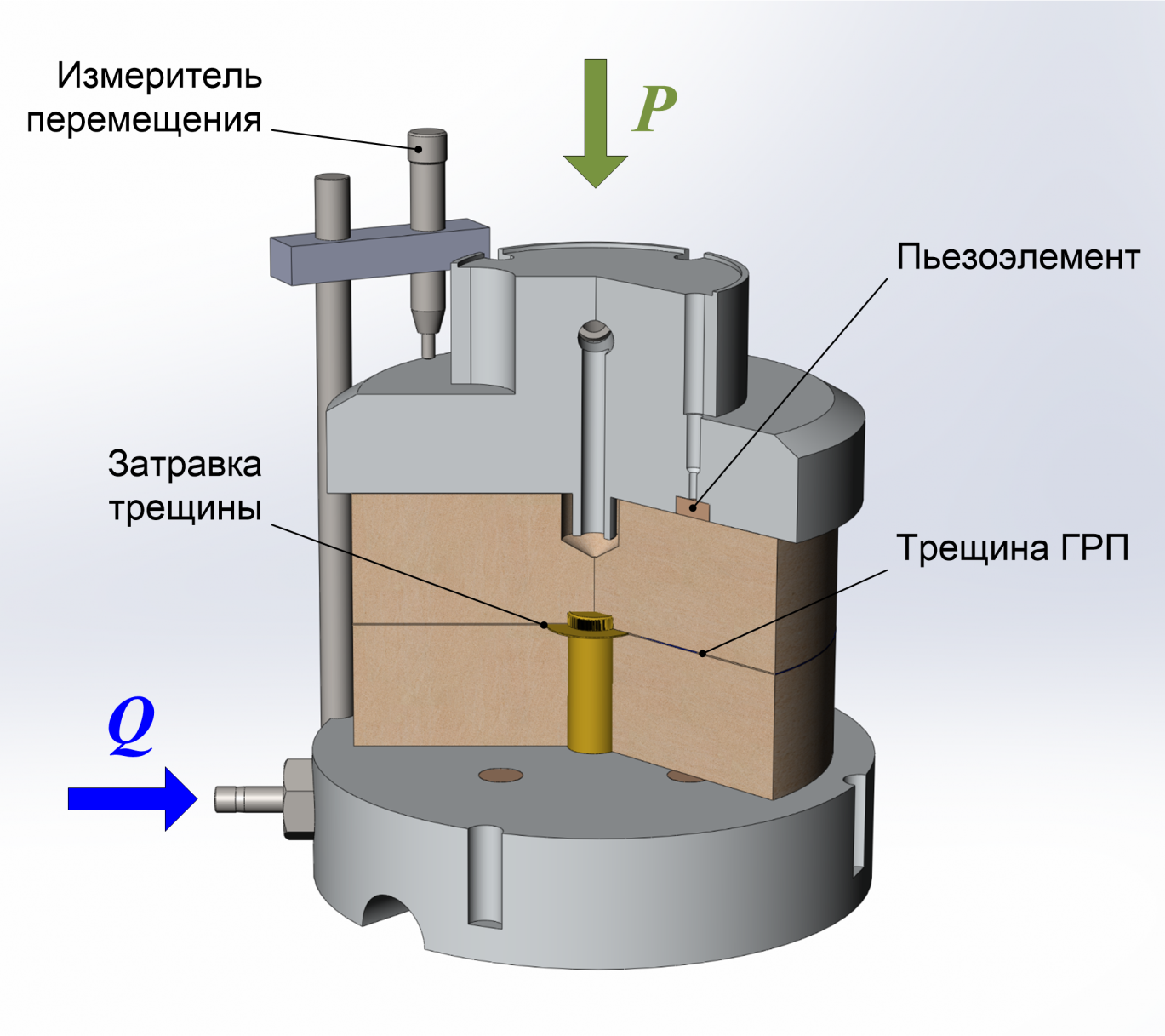 Насыщающая жидкость
ПМС-5, вязкость	5 сСт
Прокачиваемая жидкость
ПМС-500, вязкость 500 сСт
Расход рабочей жидкости
0,5 см3/мин
Вертикальное напряжение в образце
0,4…4 МПа
7
Эксперимент с заполненной щелью между стеклами
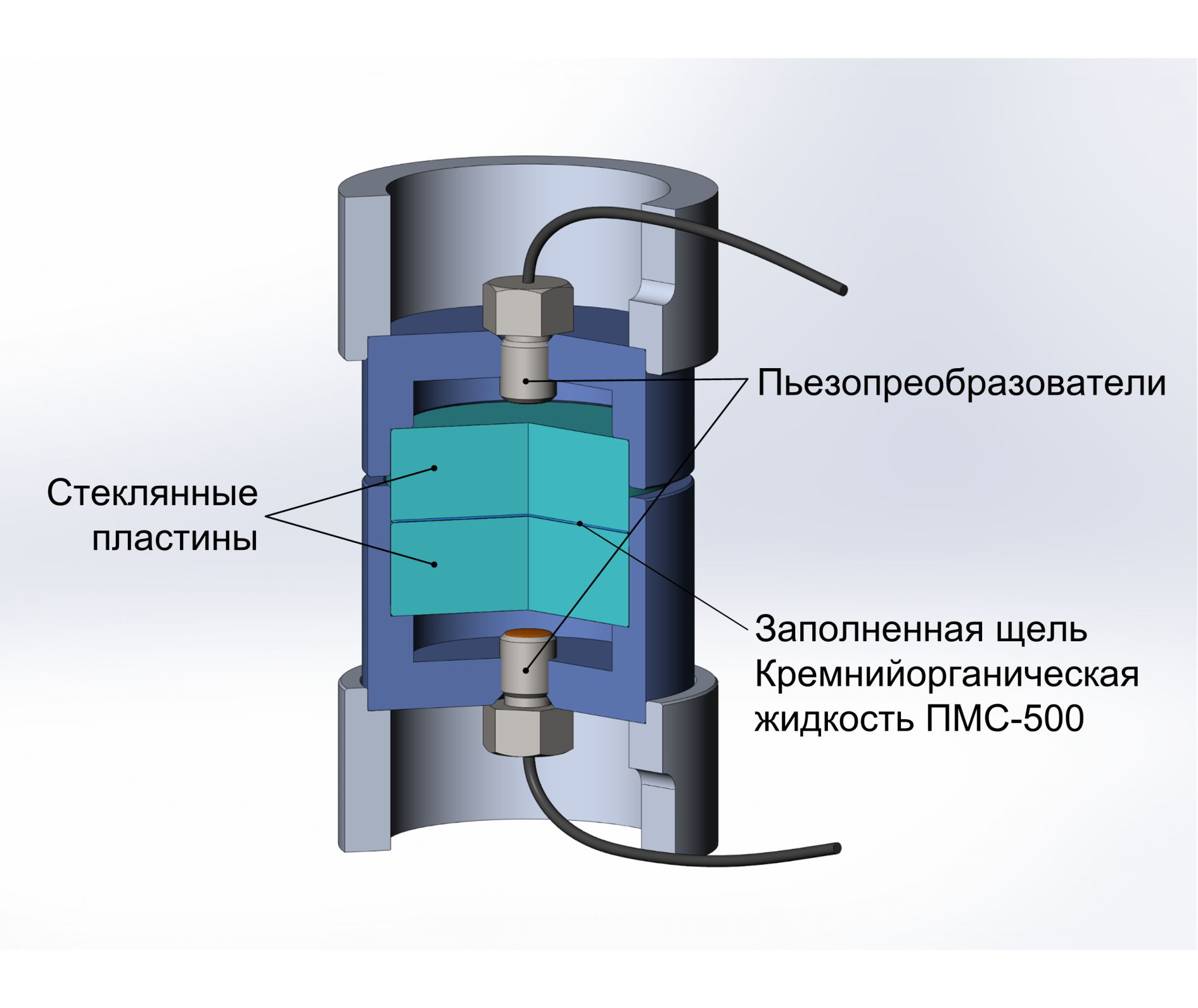 8
Зависимости амплитуды от апертуры трещины для гипса и стекла
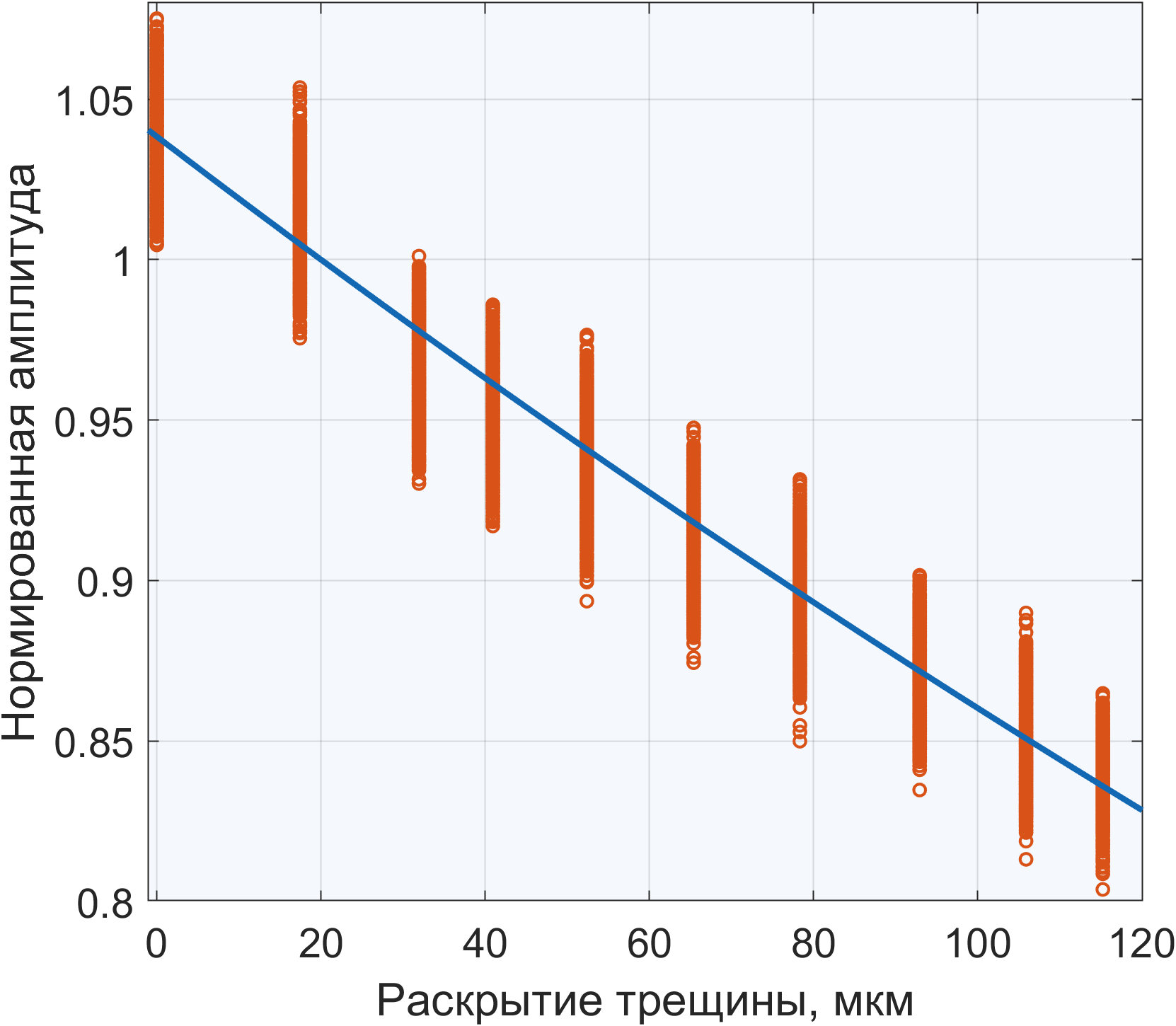 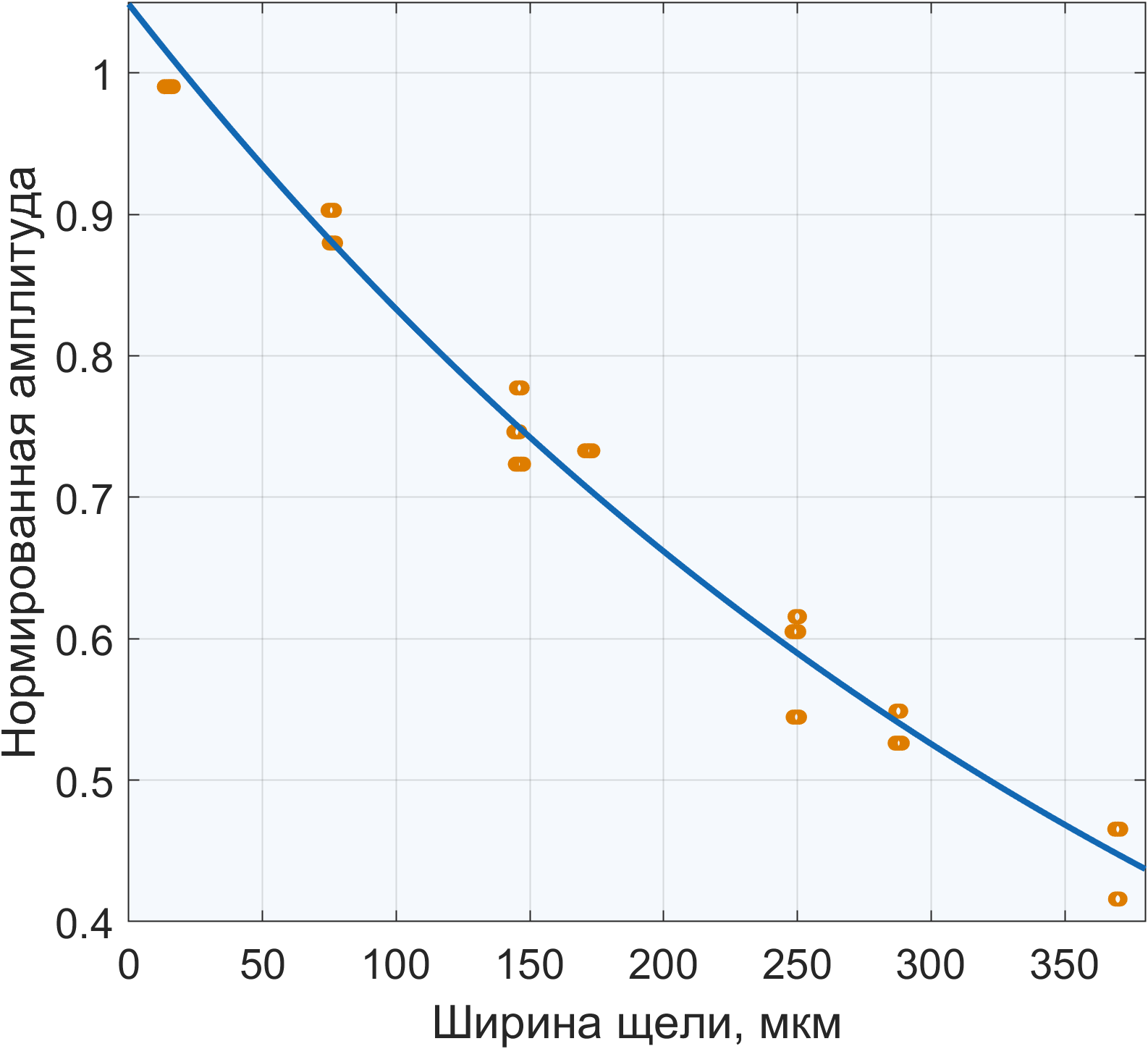 Гипс
Стекло
9
Итоговая таблица результатов экспериментов
10
Трещина ГРП
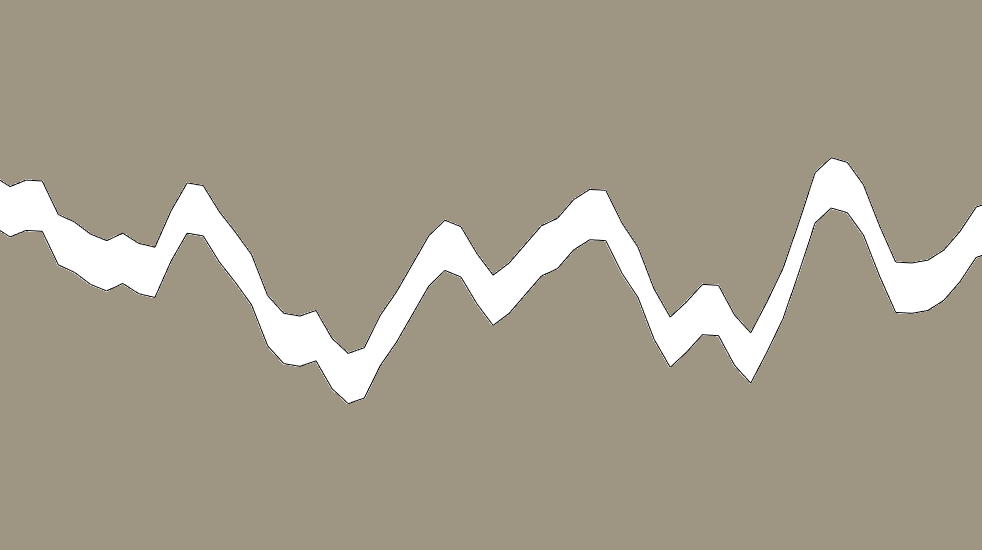 11
Выводы
Ослабление ультразвукового импульса при прохождении через заполненную трещину, полученную в процессе гидроразрыва и через щель между гладкими стеклянными пластинами имеет значимо меньшую величину
Причиной этого отличия может служить меньшее эффективное раскрытие естественной трещины по сравнению с измеренным, обусловленное её шероховатостью
Сухая трещина, заполненная песком, имеет наибольший эффективный коэффициент поглощения ультразвука из измеренных в экспериментах
Наличие песка в заполненной жидкостью трещине увеличивает коэффициент поглощения по сравнению с «чистой» трещиной
По зависимостям, полученным в экспериментах можно оценивать величину раскрытия трещины гидроразрыва, основываясь на результатах акустического мониторинга трещины гидроразрыва
12